Новый подход к разработке ОРД по Пдн и ГИС. Переход к электронному документообороту
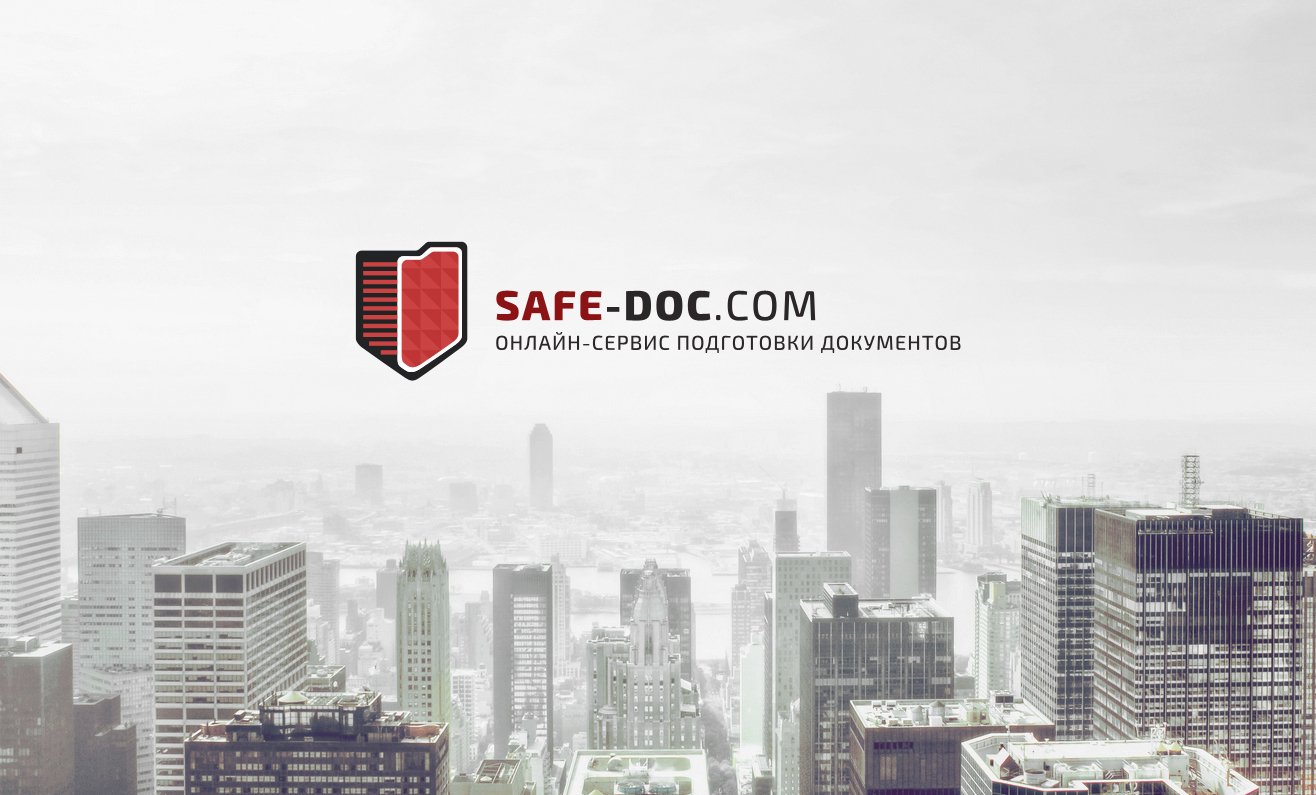 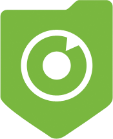 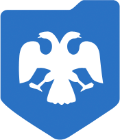 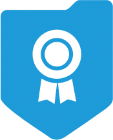 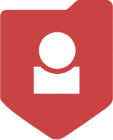 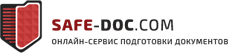 Каждый год мы тратим
Время
Деньги
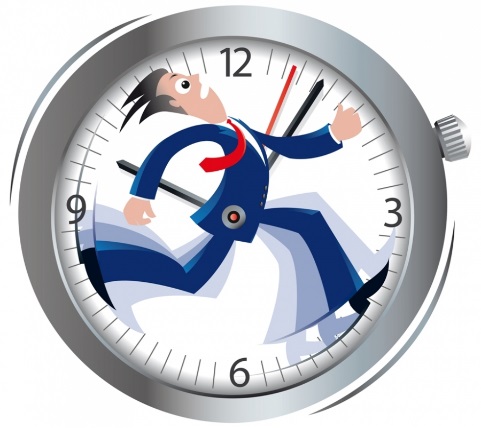 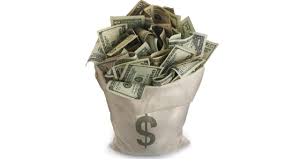 Бумага
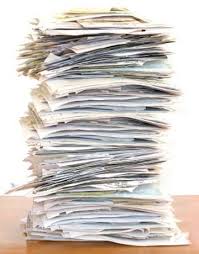 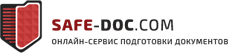 Что такое Safe-doc?
Онлайн-сервис подготовки документов  и организации электронного документооборота:
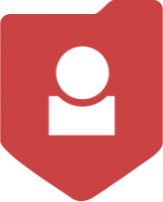 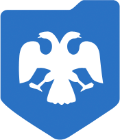 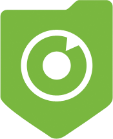 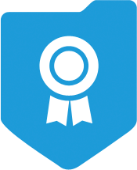 Защита персональных данных (ПД)
Защита Государ
ственных Информационных  Систем (ГИС)
Электронный документооборот (ЭДО)
Стандарт Центробанка (ЦБ)
Сервис по защите персональных данных
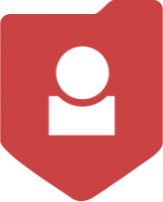 Защита персональных данных (ПД)
Согласно ФЗ-152 РФ «О персональных данных» - каждый оператор обязан выполнять ряд мер по защите персональных данных сотрудников и клиентов.

Основные органы, отвечающие за контроль и надзор в сфере защиты персональных данных, являются Роскомнадзор, ФСБ и ФСТЭК. Кроме того, контроль и надзор может осуществлять прокуратура — по любым фактам правонарушений.

За нарушение правил обработки персональных данных предусмотрена административная, финансовая и уголовная ответственность.
Сложности в выполнении закона
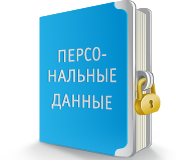 Варианты?
1) Своими силами
2) Привлечь лицензиата
Выполнить требования закона просто!
3) Использовать онлайн-сервис подготовки документов 
Safe-doc.com
Подключиться к SAFE-DOC
Заполнить данные об организации
Выгрузить готовые документы
Авторизация в системе
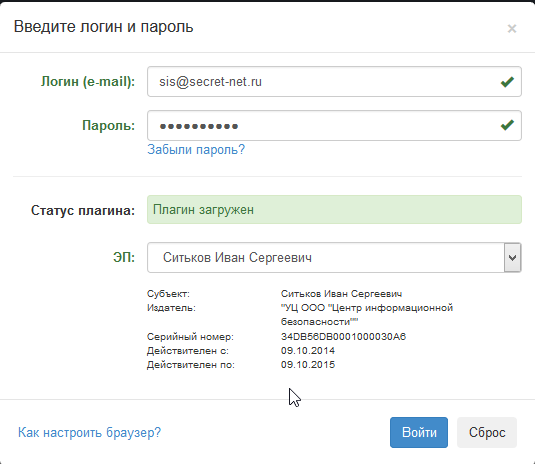 Заполнение данных в онлайн-сервисе
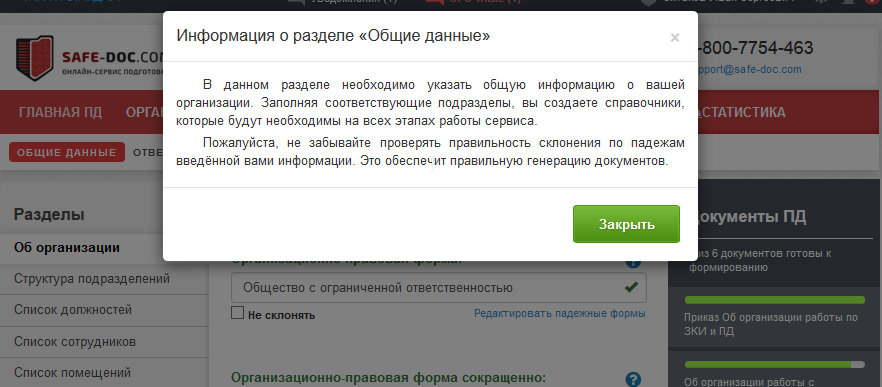 Заполнение данных в онлайн-сервисе
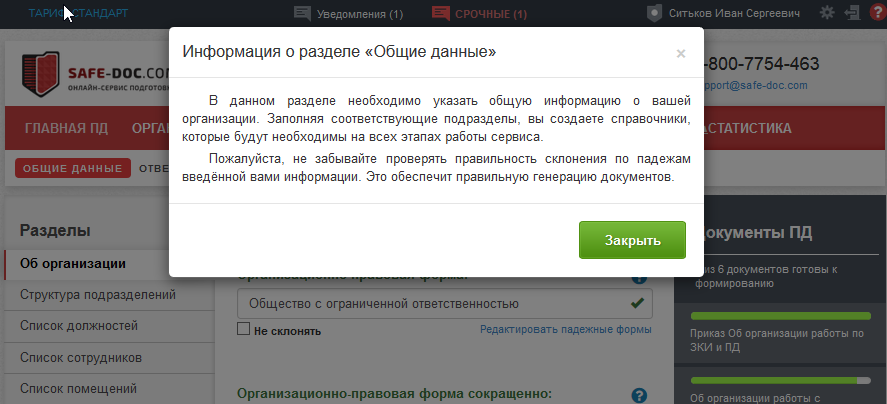 Заполнение данных в онлайн-сервисе
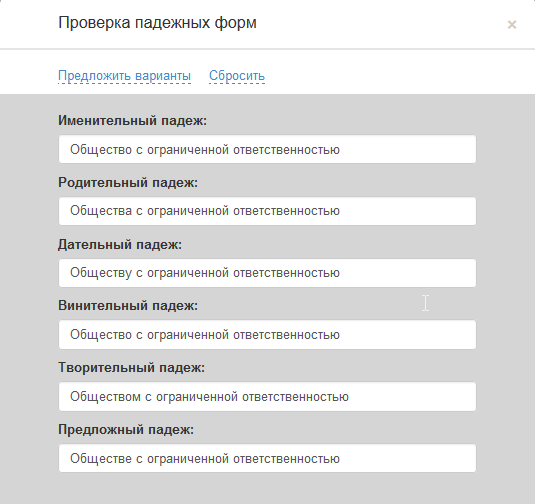 Отображение готовности документов
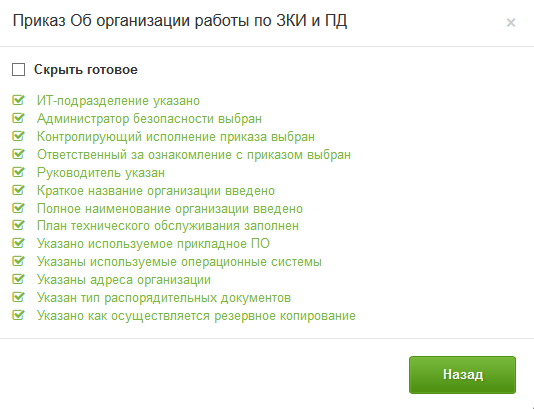 Система уведомлений
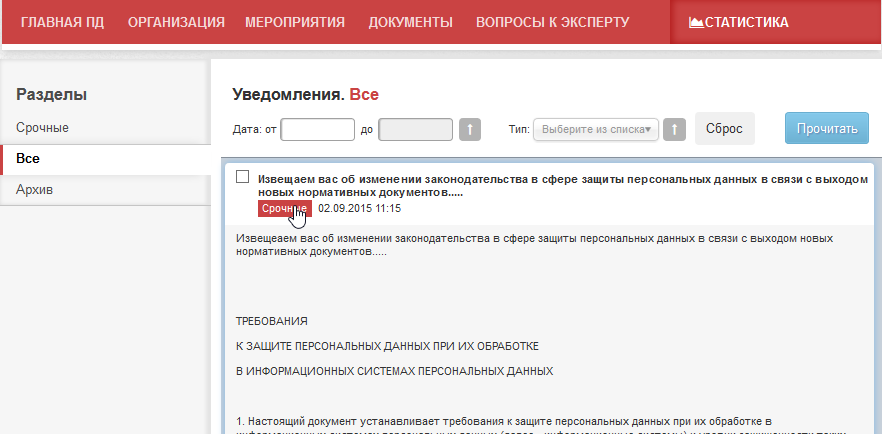 Формирование технического решения
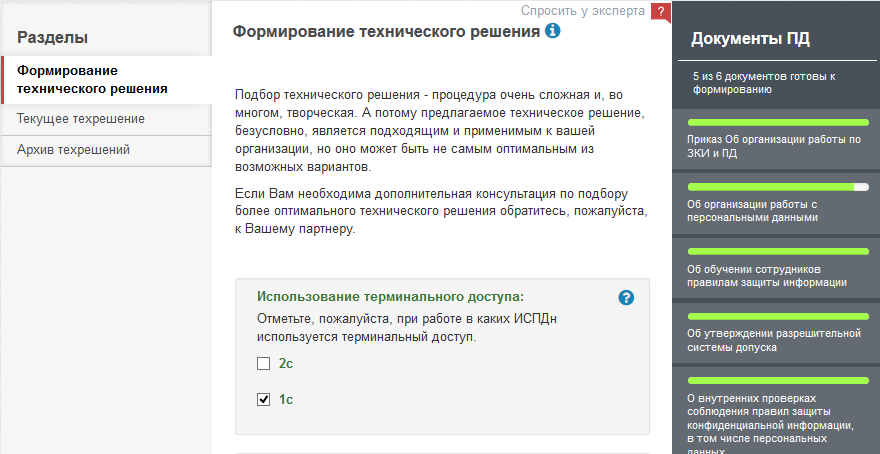 Техническое решение
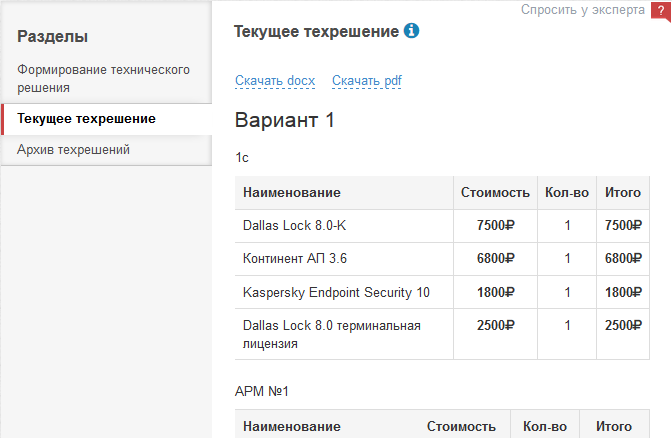 Подведомственные учреждения
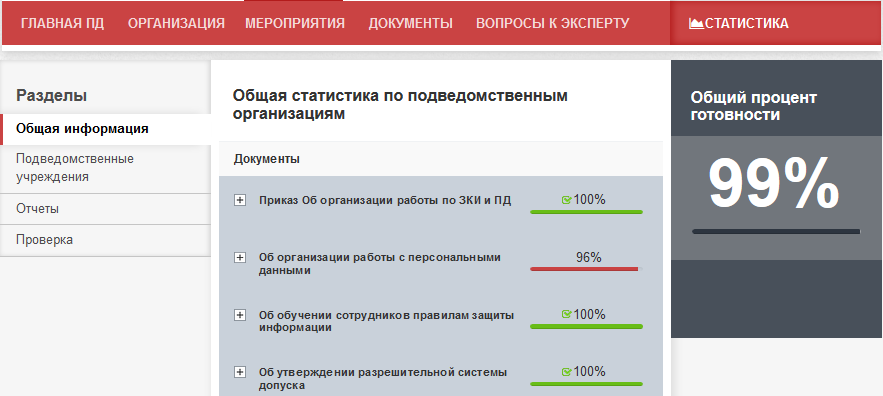 Подведомственные учреждения
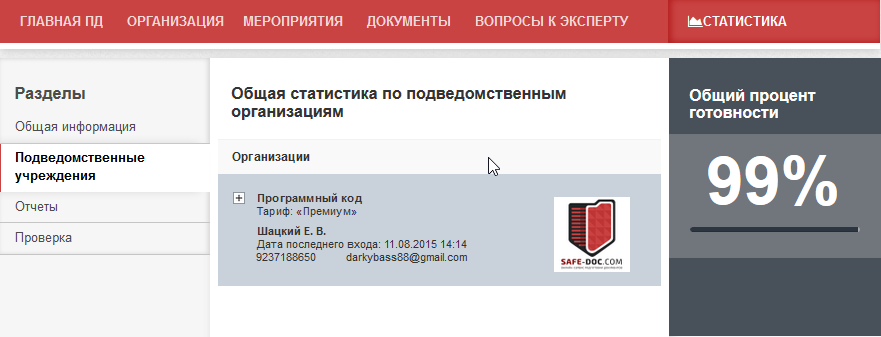 Подведомственные учреждения
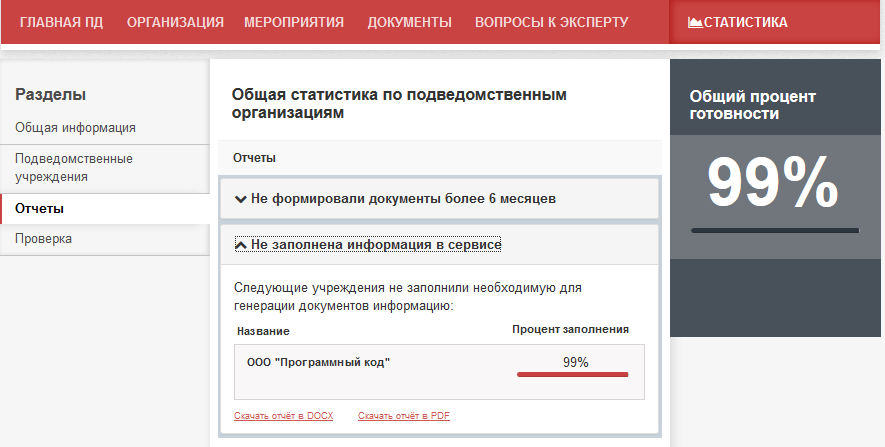 Подведомственные учреждения
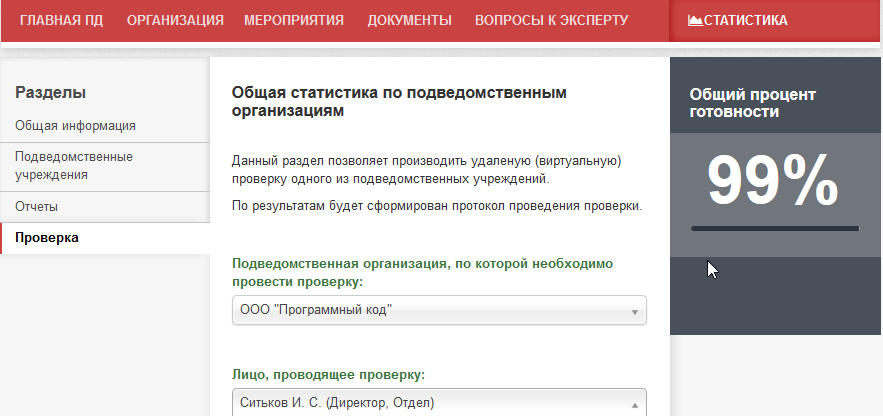 Выгода от использования сервиса
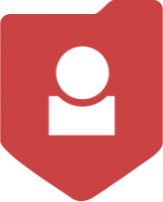 Защита персональных данных (ПД) – выполнение требований
 ФЗ-152 РФ «О персональных данных»
Оповещение 
о необходимости 
обновления документов
Простота 
использования
 сервиса
Экспертная
 поддержка
Постоянный мониторинг 
 изменений законодательства
Разработка полного 
комплекта документов по защите Пдн
Защита государственных информационных систем
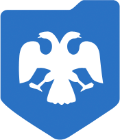 Защита государственных информационных  систем (ГИС)
Приказ ФСТЭК России № 17 от 11.02.2013 г.
ГИС  - это федеральные и региональные информационные системы, созданные на основании федеральных законов и законов субъектов РФ, правовых актов государственных организаций.

За защиту информационной системы отвечает оператор, а сервис Safe-Doc помогает создать пакет необходимых документов, упрощая работу специалистам по защите информации.

Владельцами ГИС – являются государственные и муниципальные учреждения РФ.
Как выполнить требования закона?
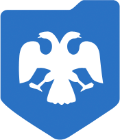 Защита государственных информационных  систем (ГИС)
Подключиться к SAFE-DOC
Заполнить данные об информационной системе
Выгрузить комплект документов
Преимущества сервиса
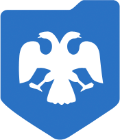 Защита государственных информационных  систем (ГИС)
Снижение затрат 
на выполнение 
требования закона
Предоставляется для
 государственных учреждения 
бесплатно
Возможность сформировать 
комплект документов
Электронный юридически значимый документооборот
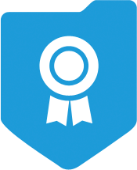 Электронный документооборот (ЭДО)
Согласно плану Правительства РФ о переходе к электронному документообороту к 2016 году планируется повсеместный переход от бумажного документооборота к электронному. 

Это позволит:
использовать электронные документы как доказательства в суде
снизить издержки на ведение бизнеса, связанных с предоставлением отчетности
увеличить скорость обмена документами между организациями и органами приема отчетности

«Я считаю, что все государственные структуры - и правоохранительные, и судебные структуры - вообще все подлежат переводу на электронный документооборот. Более того, и выпуск нормативных актов тоже в конечном счете должен быть переведен на электронную форму».  Дмитрий Медведев
Электронный документооборот в России
5,6% всех компаний в России используют электронные документы
это 0,5% от всего документооборота между юридическими лицами
Общее число электронных документов, которыми обмениваются участники российского рынка, составляет 80 млн в год
До 2016 года все государственные службы перейдут  на ЭДО
Потенциал рынка огромен!
Более 70% всех российских компаний – потенциальные пользователи ЭДО
Становление ЭДО  в России
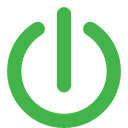 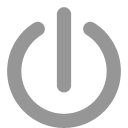 Факторы роста
Сдерживающие факторы
Принятие ФЗ-63 «Об электронной подписи»
Безопасность электронных документов
Возможность сдачи налоговой и бухгалтерской отчетности в цифровом виде
Безопасность систем электронного документооборота (внешние и внутренние угрозы)
Обмен юридически значимыми документами
Издержки перехода
Низкий уровень проникновения ЭДО в российский бизнес (особенно средний и малый)
Возможность повысить эффективность бизнеса
К 2016 году Правительство планирует полностью перевести бумажный документооборот в электронный
⃰ по данным «Корус Консалтинг СНГ», 2015
Экономика
Затраты на отправку электронного документа (оператор ЭДО)
Формализованный документ ≈10 рублей
Работу выполняет 1 человек, дополнительные сотрудники не требуются
vs.
Затраты на отправку бумажного документа:
Работа сотрудников канцелярии –100 рублей
Расходные материалы (конверт, бумага, принтер) – 20 рублей
Заказное письмо – 30 рублей 
DHL – 1000 рублей
ИТОГО: 150-1120 рублей
Электронный документ:
1 минута
Бумажный документ (Почта России):
1 неделя
Бумажный документ
(DHL): 2-3 дня
Бумага vs. ЭДО
Электронный документооборот:
 
В 3 раза сокращаются затраты на расходные материалы для принтеров и копировальных аппаратов 
На 20-25% увеличивает производительность труда 
На 80% ниже стоимость архивного хранения электронных документов в сравнении с бумажными
30% времени рабочих групп тратится на поиски и согласование документов
6% документов безвозвратно теряются
до 20 раз копируется каждый внутренний документ
Бумажный документооборот:
Организовать электронный документооборот просто!
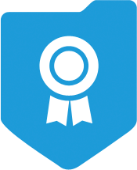 Специалисты Safe-doc.com выполнят полный комплекс услуг по переводу вашей организации на электронный документооборот:
Внедрение и настройка системы
Обучение сотрудников
Обеспечение поддержки при внедрении ЭДО
Техническая поддержка
Выгоды от использования  Safe-doc ЭДО
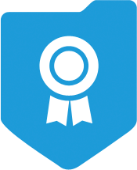 Электронный документооборот (ЭДО)
Экономия трудозатрат персонала и расходных материалов для оргтехники
Автоматизация бизнес-процессов организации
Увеличение скорости работы организации в целом
Safe-doc ЭДО (beta)
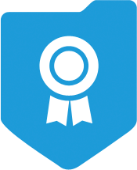 Возможности beta-версии:
Организация неформализованного документооборота
Приглашение контрагентов
Загрузка документов
 Подписание и отправка документов
Safe-doc ЭДО
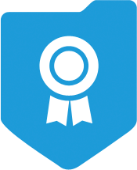 Планы развития:
 
Формализованный документооборот
Аккредитация в ФНС
Роуминг
 Интеграция с наиболее  популярными ИС
Стандарт Центробанка РФ
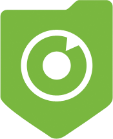 Стандарт Центробанка (ЦБ)
Стандарт Банка России по обеспечению информационной безопасности организаций банковской системы Российской Федерации (СТО БР ИББС) – это комплекс документов Банка России, описывающий единый подход к построению системы обеспечения ИБ организаций банковской сферы с учётом требований российского законодательства.

 По данным на февраль 2011 года 66% от общего количества кредитных организаций России приняли стандарт либо планируют это сделать.

Стандарт ЦБ  носит рекомендательный характер, но без его соблюдения крайне трудно выполнять требования закона «О персональных данных», которым после должны соответствовать все системы, обрабатывающие персональные данные.
Сложности выполнения стандарта Центробанка РФ
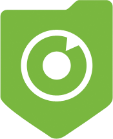 Стандарт Центробанка (ЦБ)
Методика оценки соответствия (СТО БР ИББС-1.0-2014) включает в себя 423 частных показателя ИБ, сгруппированных в 34 групповых показателя. Кроме того, Методика содержит 34 уточняющих вопроса Приложения  (69 с учётом под вопросов), связанных с защитой персональных данных.

Выполнение процедуры оценки самооценки для операторов платежных систем. (Положение Банка России № 382-П от 9 июня 2012 г).

Формирование полного комплекта документов требует около 1000 часов  квалифицированного специалиста. Стоимость подобных услуг доходит до 800 тысяч рублей.
Выполнение банковских стандартов
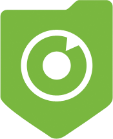 Модуль 382-П позволит выполнить процедуру самооценки и получить итоговое заключение
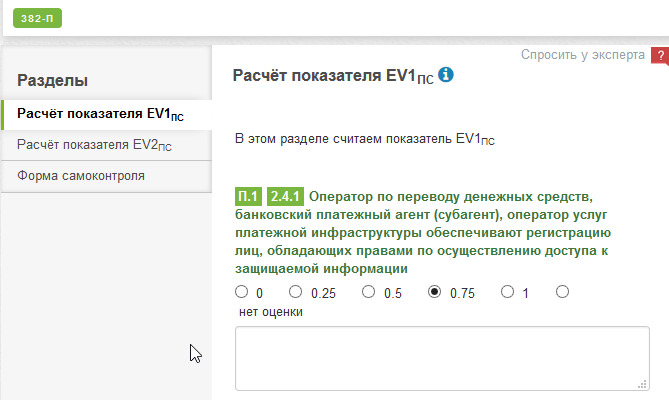 Выполнение банковских стандартов
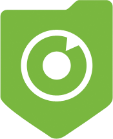 Форма самоконтроля
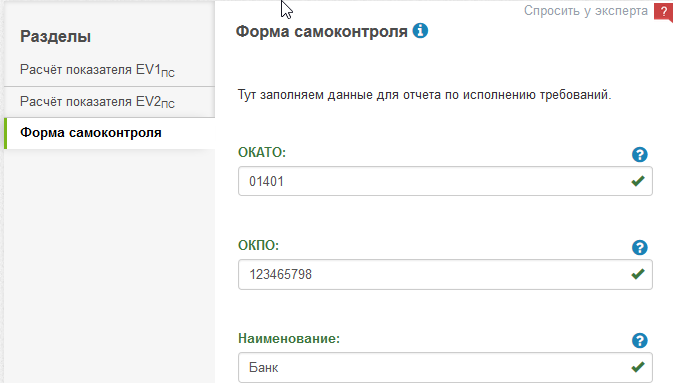 Выгоды от использования  сервиса
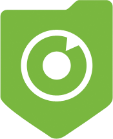 Стандарт Центробанка (ЦБ)
Удобный и легкий интерфейс сервиса  для выполнения оценки соответствия (382-П)
Сокращение временных и ресурсных издержек
Выполнение стандарта (СТО БР ИББС) самостоятельно без привлечения сторонних компаний и излишних затрат
С нашим сервисом легко работать
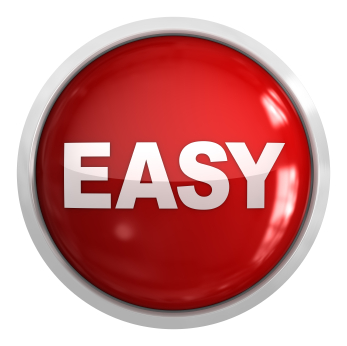 Не нужно быть гуру информационной безопасности,  чтобы работать с сервисом
Актуальность
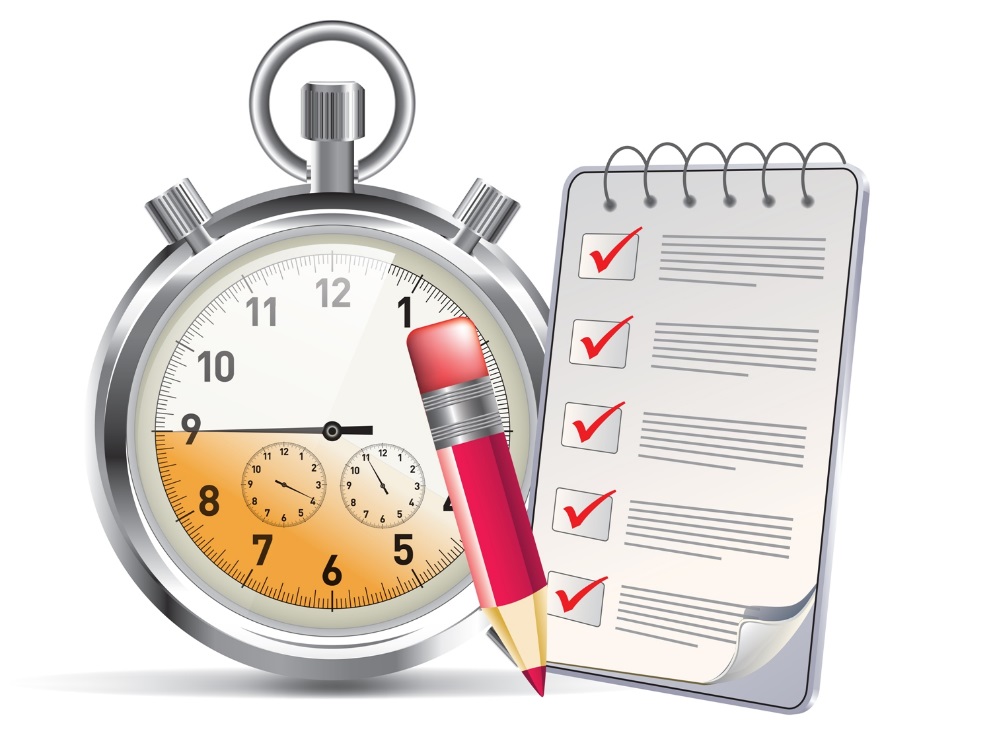 Мы следим за тем, чтобы ваши документы всегда были в актуальном состоянии
Техническая поддержка
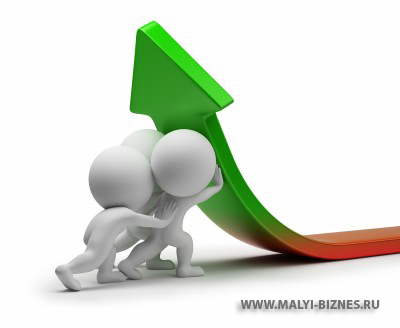 Наши эксперты всегда готовы помочь вам по любым вопросам связанным с работой сервиса
Телефон горячей линии 8-800-7754-463
Поддержка по e-mail – support@safe-doc.com
Онлайн-мессенджер Jivosite
Вопросы экспертам
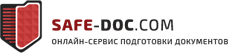 Ваши вопросы?
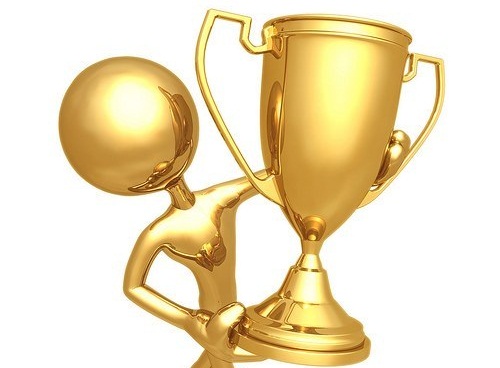 Контакты:
sales@safe-doc.com
+7 800 7754 463
support@safe-doc.com